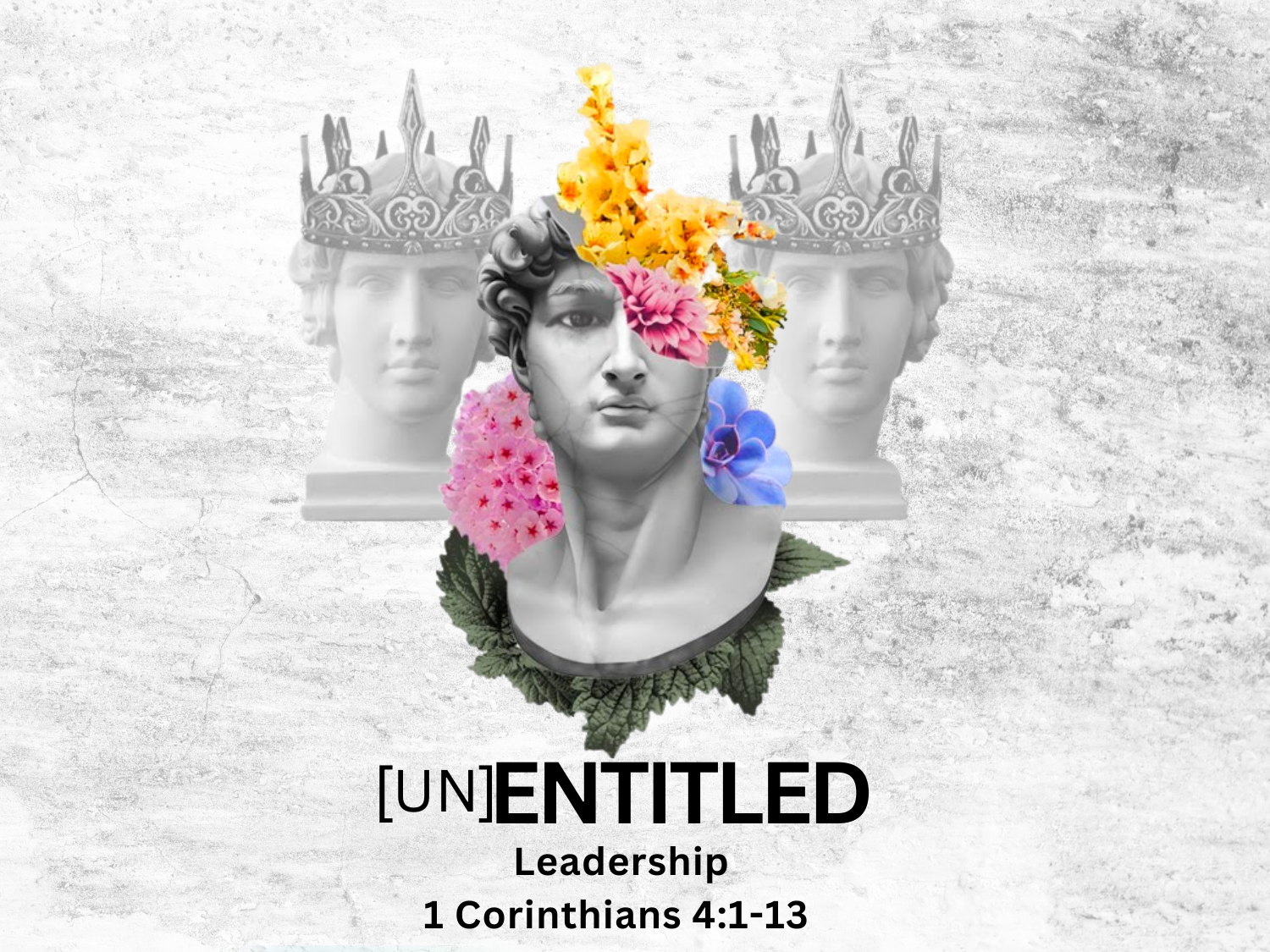 Leadership
1 This is how one should regard us...
1 Corinthians 4:1
1 This is how one should regard us, as servants of Christ...
1 Corinthians 4:1
1. A Christian leader is a Servant of Christ.
2. A Christian leader is a Steward.
1 This is how one should regard us, as servants of Christ and stewards of the mysteries of God.
1 Corinthians 4:1
3 with me it is a very small thing that I should be judged by you or by any human court. In fact, I do not even judge myself.
1 Corinthians 4:3
4 For I am not aware of anything against myself, but I am not thereby acquitted. It is the Lord who judges me.
1 Corinthians 4:4
12 Do you see a man who is wise in his own eyes? There is more hope for a fool than for him.
Proverbs 26:12
3. A Christian Leader is only a Surrogate
6 I have applied all these things to myself and Apollos for your benefit, brothers, that you may learn by us not to go beyond what is written, that none of you may be puffed up in favor of one against another.
1 Corinthians 4:6–8
7 For who sees anything different in you? What do you have that you did not receive? If then you received it, why do you boast as if you did not receive it?
1 Corinthians 4:6–8
8 Already you have all you want! Already you have become rich! Without us you have become kings! And would that you did reign, so that we might share the rule with you!
1 Corinthians 4:6–8
4. A Christian Leader is a Spectacle of Suffering.
9 For I think that God has exhibited us apostles as last of all, like men sentenced to death, because we have become a spectacle to the world, to angels, and to men.
1 Corinthians 4:9–13
10 We are fools for Christ’s sake, but you are wise in Christ. We are weak, but you are strong. You are held in honor, but we in disrepute.
1 Corinthians 4:9–13
11 To the present hour we hunger and thirst, we are poorly dressed and buffeted and homeless,
1 Corinthians 4:9–13
12 and we labor, working with our own hands. When reviled, we bless; when persecuted, we endure;
1 Corinthians 4:9–13
13 when slandered, we entreat. We have become, and are still, like the scum of the world, the refuse of all things.
1 Corinthians 4:9–13
“Wait! Lord, this isn't what is supposed to happen. We're submitted to your will for our lives, we've sold just about everything we have, we're disassembling the American Dream, leaving everything and everyone familiar, and moving our family from the medical capital of the Southeast to a place with little to no healthcare and hostile to the gospel to be YOUR witnesses… and then you do this?”
10 that I may know him and the power of his resurrection, and may share his sufferings, becoming like him in his death,
Philippians 3:10
The fellowship of his suffering is the only way to the power of his resurrection.
16 I urge you, then, be imitators of me. 

17 That is why I sent you Timothy, my beloved and faithful child in the Lord, to remind you of my ways in Christ, as I teach them everywhere in every church.
1 Corinthians 4:16–17